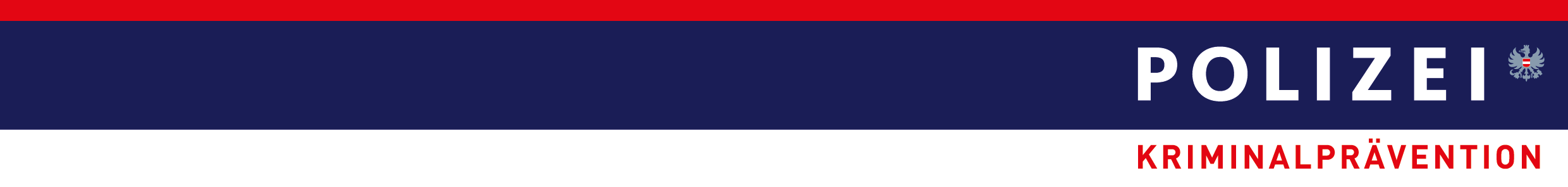 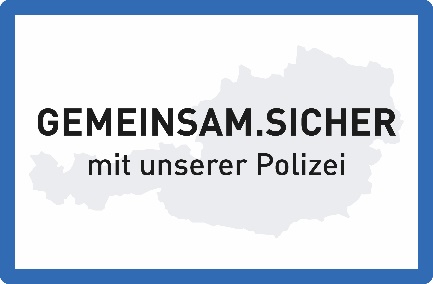 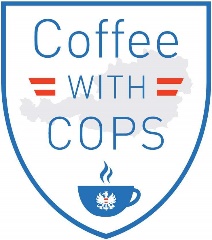 GEMEINSAM.SICHER
Einladung
Wir laden Sie auf einen Kaffee zu uns ein. Egal, ob sie uns ein Problem schildern möchten, sich über den Polizeiberuf informieren wollen, oder nur zum Plaudern vorbeischauen. Kommen Sie zu „Coffee with Cops“.

wann:	11.10.2023, von 13.00-16.00 Uhr	
wo:	Polizeiinspektion Kaprun 
	Wilhelm-Fazokas-Straße 20b, 5710 Kaprun
	
wer empfängt Sie:	GAßNER Bernhard
		(Dienststellenleiter d. Polizeiinspektion Kaprun)

		HERZOG Marion
		(Kriminalprävention der Polizei)

unsere Bitte:	tel. Anmeldungen unter 059133-5173
Was ist „Gemeinsam.Sicher“?
Herausforderungen können schneller bewältigt oder sogar Probleme verhindert werden, wenn man sie nur rechtzeitig erkennt und sich ihnen annimmt. Die Initiative „Gemeinsam.Sicher“ lädt alle Bürgerinnen und Bürger zur aktiven Mithilfe, um die Sicherheit in der Region zu erhalten oder sogar zu verbessern.
Bezirkspolizeikommando  5700 Zell am See